Making the most of RCOT Communities
[Speaker Notes: Our vision and purpose
The journey that we are to develop our services and support for members
We will offer you an intro on the types of support available across a range of themes, with a spotlight on CPD
Get involved options
Showcasing our members unique stories and voices throughout our presentation]
Our digital transformation
A member offer that reflects the needs and opportunities of our people and profession
New member benefits and improved digital experiences
Developed in response to members’ feedback, insights and research findings
More features and functionality to come over time.
Over time we’ll be able to share tailored content and recommendations based on your career stage and interests.
What we’ll cover
What is RCOT Communities?
Making the most of RCOT Communities
A guided tour
How to get involved 
Q&A
Next steps
Our speakers today
Nikki Daniels
Head of Professional Development
Christina Fuentes Tibbit
Communities Manager
Emma Grover
Strategic Lead for Professional Development
Overview of RCOT Communities
A dedicated online community platform
A range of networks – by practice area, RCOT region, and professional focus
A growing volunteer community

Included in your membership
[Speaker Notes: We heard from members that you want communities that are inclusive, diverse, accessible and relevant. This drove our vision to create inclusive communities where all members can find a place to share, learn and network based on their region, area of practice or professional interest. We want all members to benefit from the wealth of experience across our diverse membership.   

Our networks are member-led, and an integral part of our new communities is our improved approach to community leadership. We worked with our volunteers and members to understand how our historic community volunteer roles have evolved and how we can better work with and support community volunteers. Our new approach to community volunteering and leadership will provide better support, integrate more development opportunities and ensure our volunteer management practices are both aligned with our values and wider best practice.

Finally, access to all our networks and leadership roles is open to all members, which is a change from our previous communities model. You can join as many networks as are relevant to you. Remember that meaningful engagement takes time, so focus on the networks where you can gain most value.]
Reimagining communities
Start connecting!
In the chat:
Introduce yourself in the chat
Ask a question
Find someone you might like to connect with
Connect with them on RCOT Communities
Transforming communities
Overview of our new networks
Regional – bring local OT communities together
Practice – bring together members from across all backgrounds, career levels and sectors with a shared interest in a practice area 
Professional – connect members around pillars of practice and professional issues
Run by volunteers in new leadership roles, mapped to the Career Development Framework.
Not restricted, you can join as many as you like!
[Speaker Notes: We heard from members that you want communities that are inclusive, diverse, accessible and relevant. This drove our vision to create inclusive communities where all members can find a place to share, learn and network based on their region, area of practice or professional interest. We want all members to benefit from the wealth of experience across our diverse membership.   

Our networks are member-led, and an integral part of our new communities is our improved approach to community leadership. We worked with our volunteers and members to understand how our historic community volunteer roles have evolved and how we can better work with and support community volunteers. Our new approach to community volunteering and leadership will provide better support, integrate more development opportunities and ensure our volunteer management practices are both aligned with our values and wider best practice.

Finally, access to all our networks and leadership roles is open to all members, which is a change from our previous communities model. You can join as many networks as are relevant to you. Remember that meaningful engagement takes time, so focus on the networks where you can gain most value.]
Your regional networks
[Speaker Notes: Regional networks 
Regional networks aim to strengthen our profession locally by raising our profile and optimising our impact. They’ll bring local OT communities together so we can coordinate activities, share resources and build events near you.]
Your initial practice networks
[Speaker Notes: Practice networks 
Together with our volunteers, we agreed the following initial practice networks. You’ll see they expand on our previous specialisms to recognise further areas of practice.
These networks bring together members from across backgrounds, career levels and sectors with a shared interest in a practice area to support members’ professional lives.  
By joining a practice network, you’ll have access to a shared online space to meet and connect with others, share resources and access learning and development opportunities.]
Your initial professional networks
[Speaker Notes: Professional networks 
Professional networks connect members around pillars of practice and professional issues.
Our initial professional networks include Research Connect and the Innovation Hub. We’ve also created networks for members to connect around leadership, independent practice and facilitating learning.]
Your networking experiences
Tell us in the chat:
What networks have you been part of?
What did you find valuable about being part of that network?
If you’ve joined any networks on RCOT Communities already or what networks you are looking forward to being part of
Let's take a look!
Welcome journey
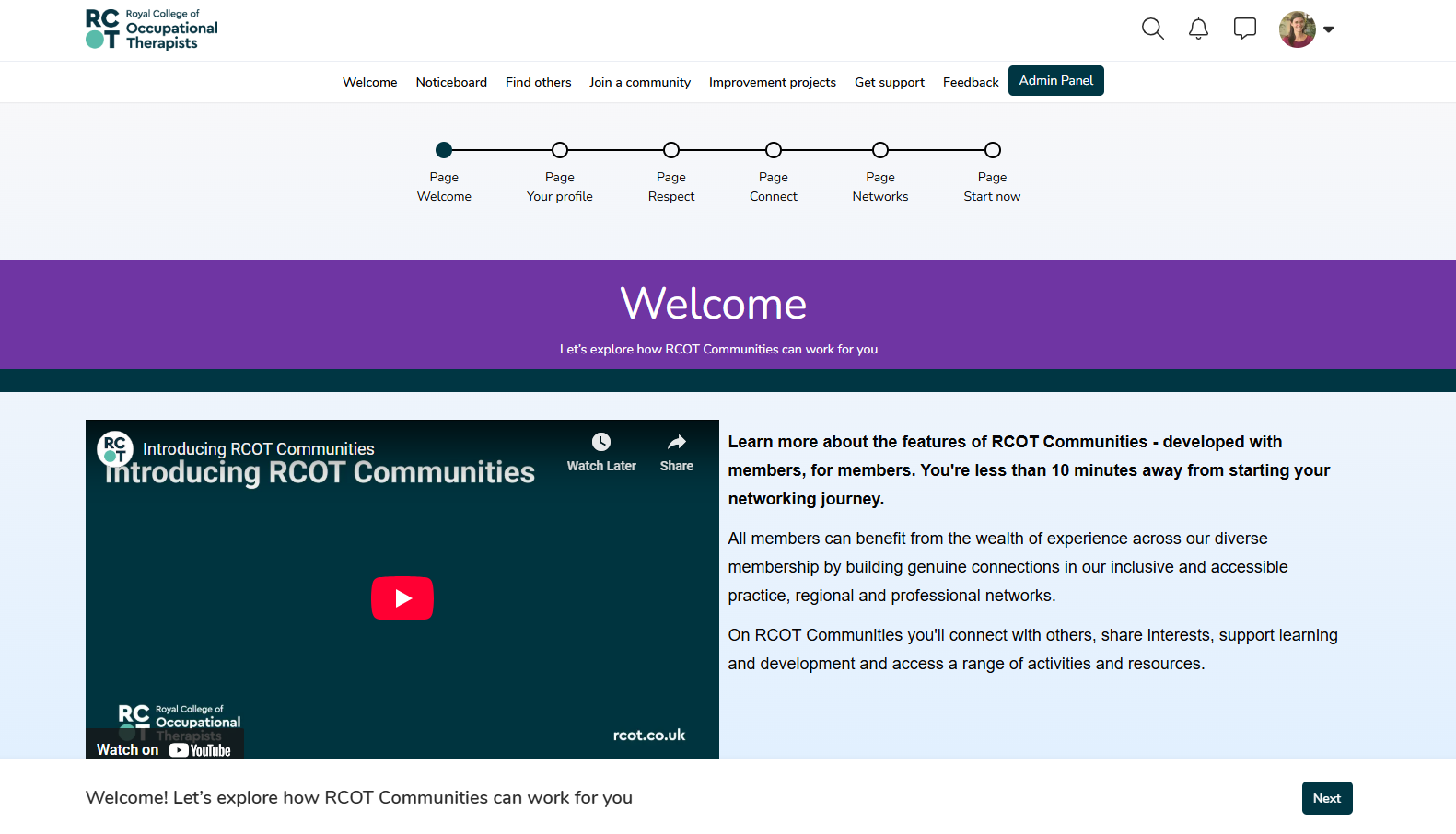 Welcome page
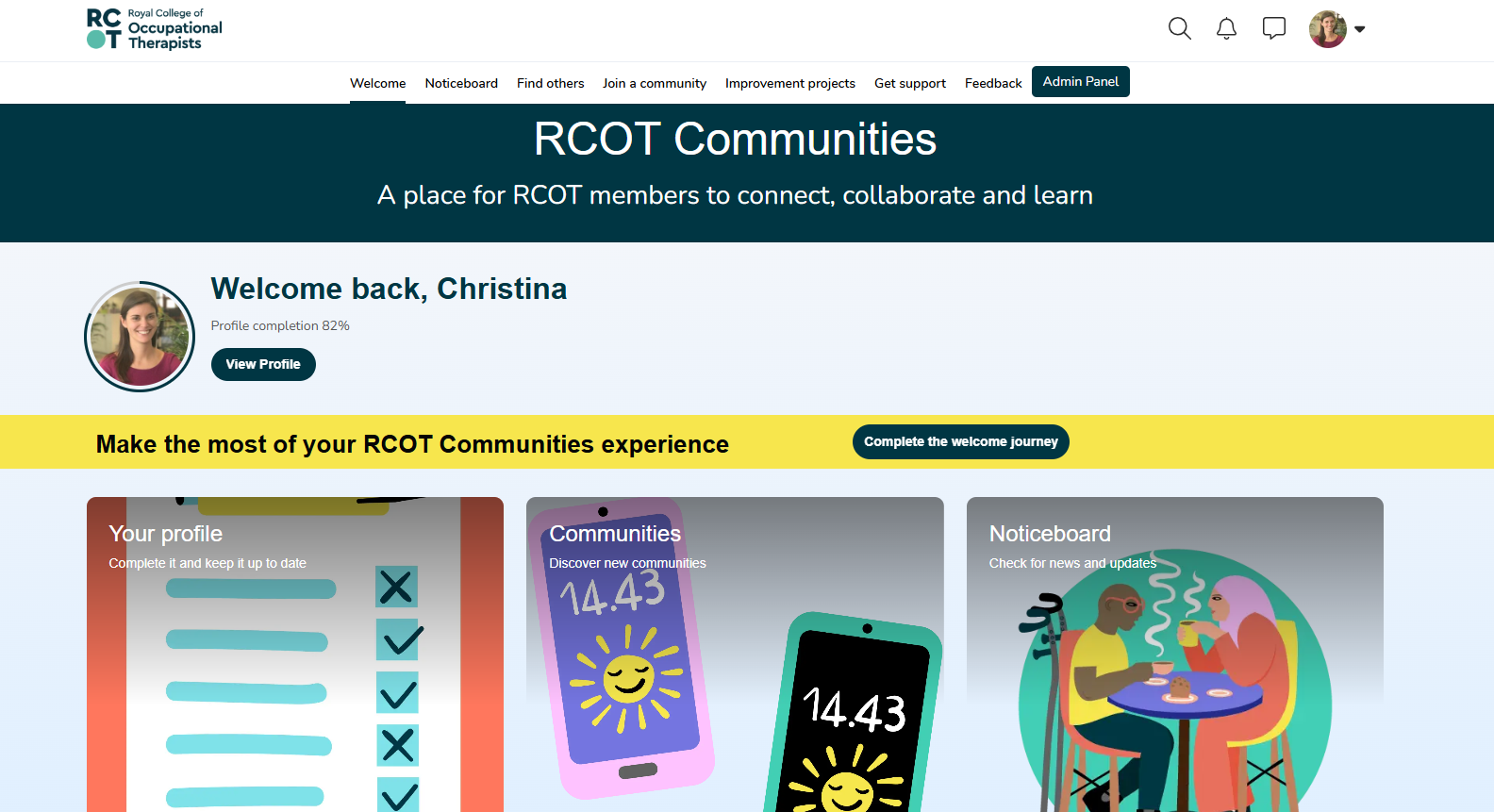 Your profile
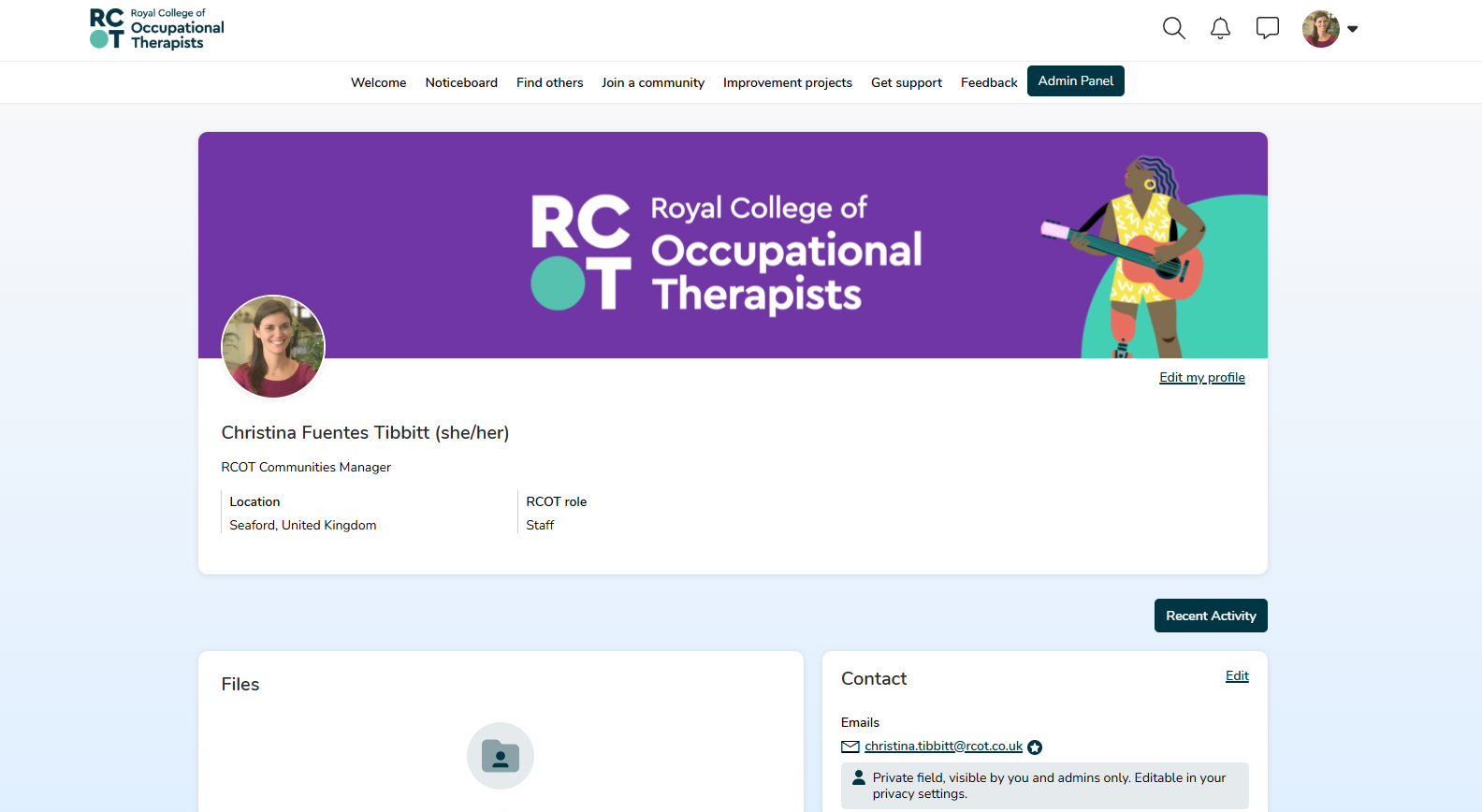 Finding others
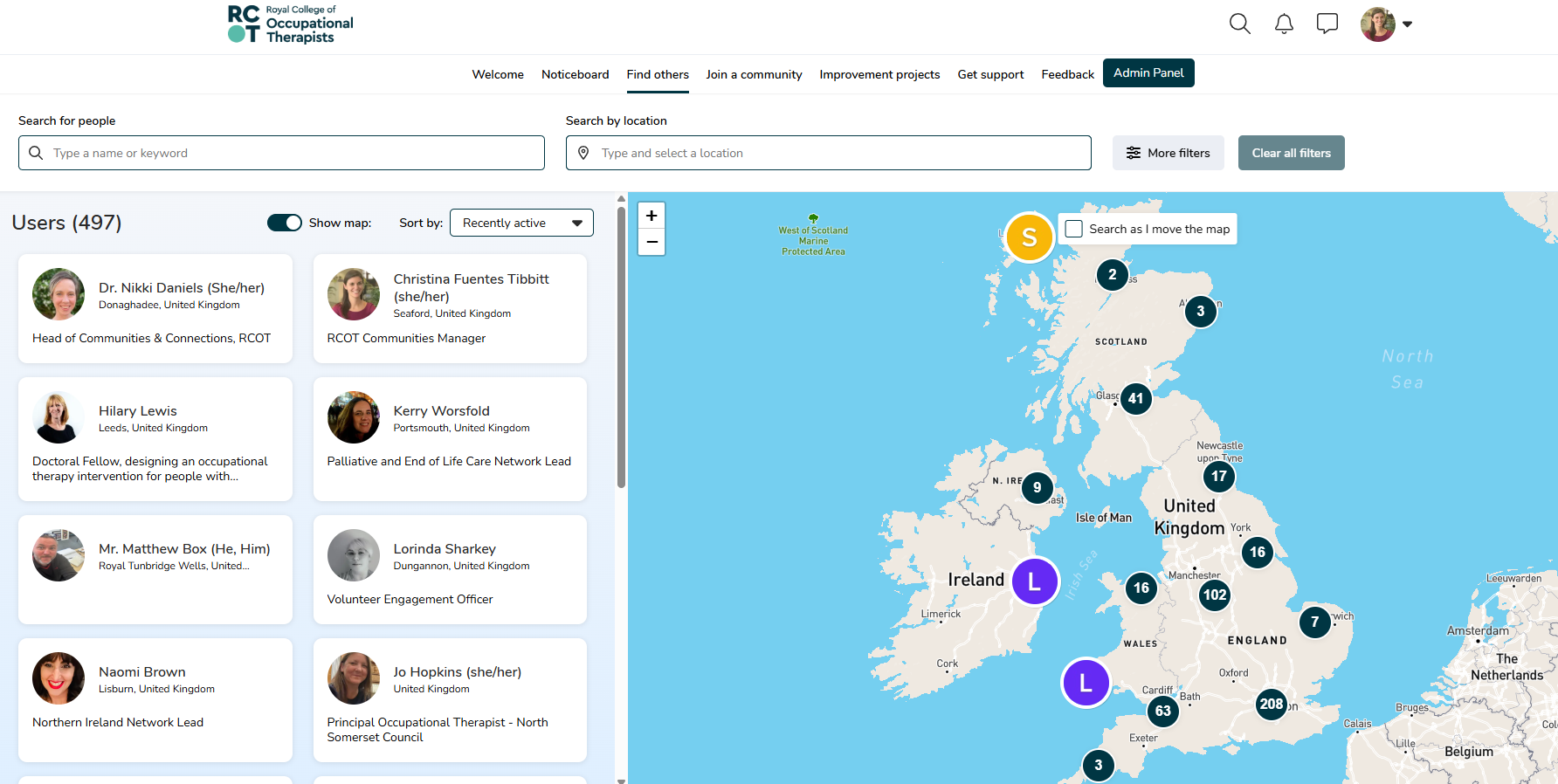 Joining communities
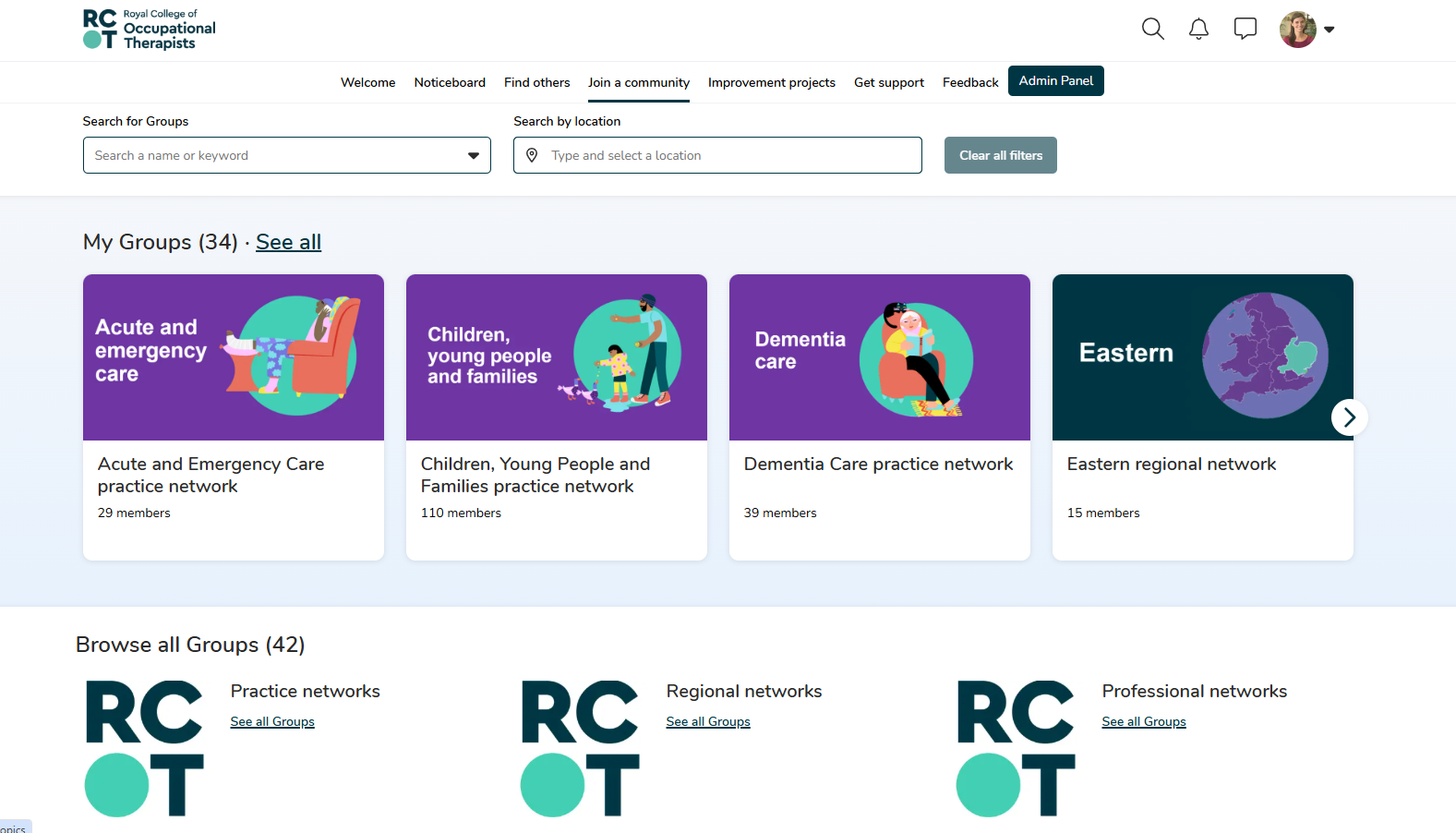 Sharing and discussing
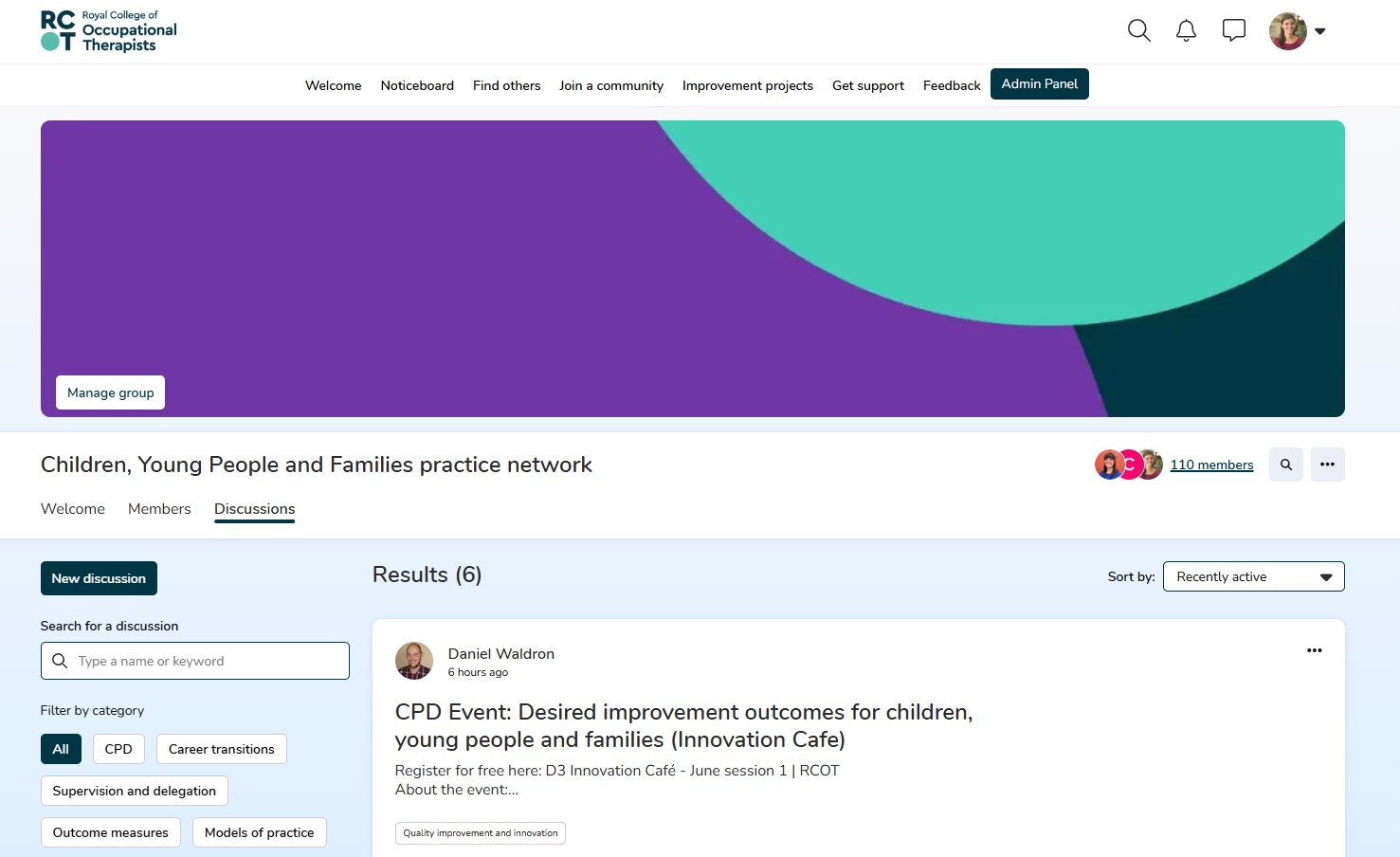 Getting support
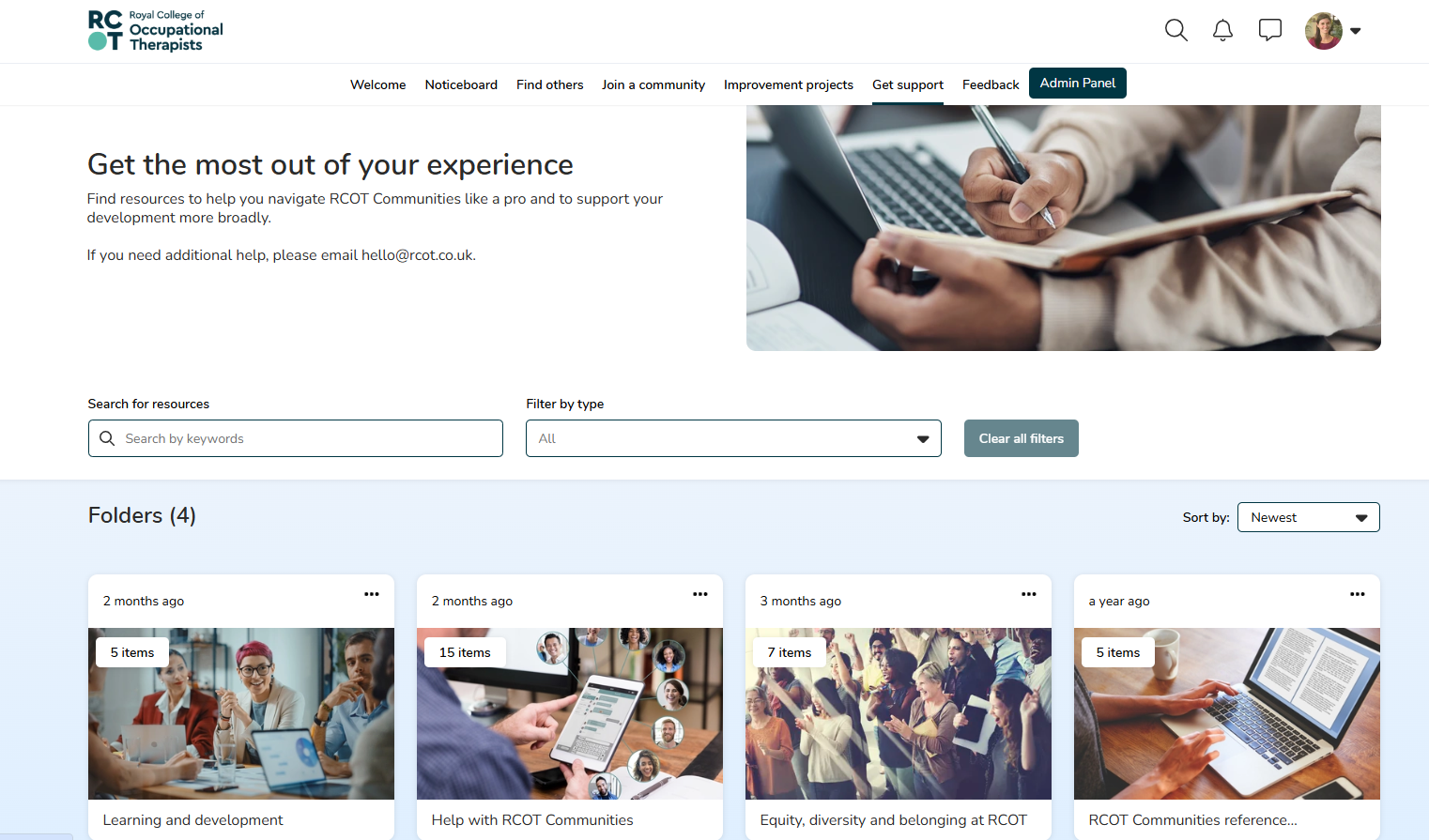 How networking supports your CPD
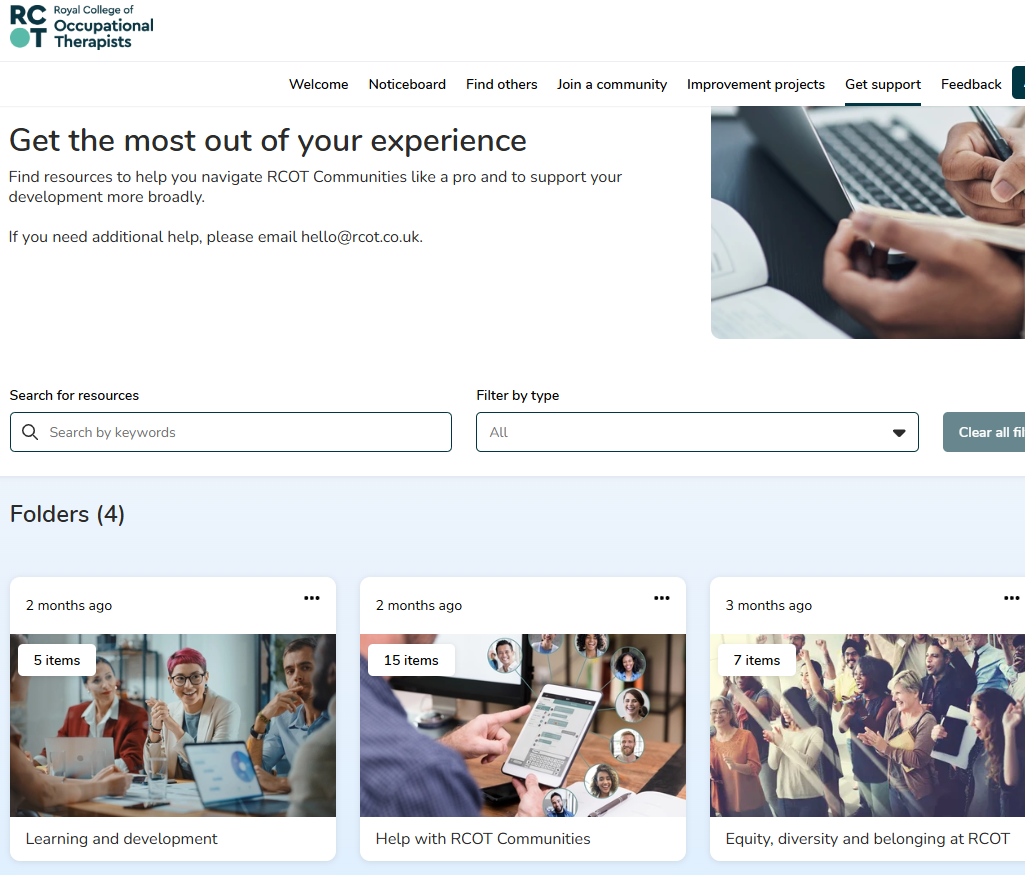 E-learning to make the most of networking for your CPD
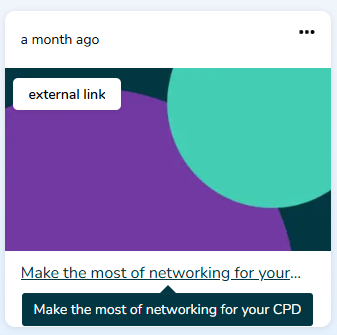 Capture your learning and reflections
Read, reflect on and contribute to discussions
Join RCOT Communities to start connecting
Complete e-learning or other CPD resources
Record in your CPD portfolio to capture your learning and reflections
Start a discussion post of your own to ask questions or share your learning and reflections
Volunteering with RCOT
We’re on the lookout for passionate volunteers to help us build dynamic and thriving communities within RCOT.
Are you ready to take your professional development to the next level?
Grow your skill set
Make meaningful impact
Enhance your career
Apply online for volunteer roles
Benefits of volunteering with us
What roles are available?
Regional networks
Practice networks
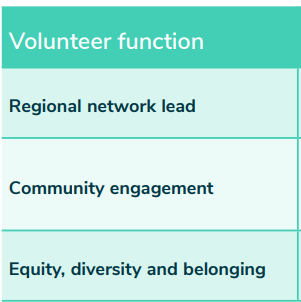 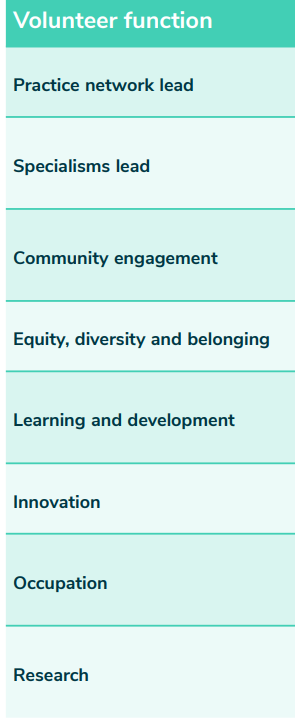 Leads 
strategic, focusing on vision and direction

Career Development Level 7/8
Coordinator
operational, ensuring effective implementation of activities

Career Development Level 5/6
Help build the collective value of the community
Join RCOT Communities and completed welcome journey
Join your regional network
Join approx. 1–3 networks that reflect your interests
Introduce yourself in the discussion board
Share your own knowledge and experience
Take part in discussions to share insights to inform needs
Record your learning in your CPD portfolio
Help shape your community by volunteering 
Tell colleagues and peers
Actions you could take
Questions?